How to write an introduction for a research paper?
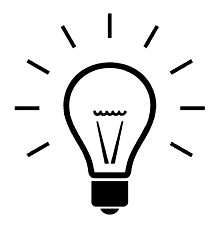 “Introduction”
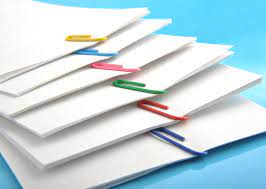 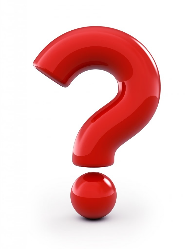 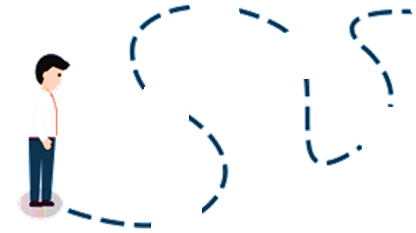 Session 3
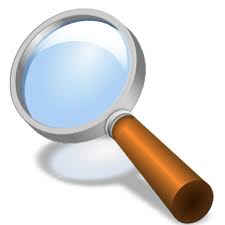 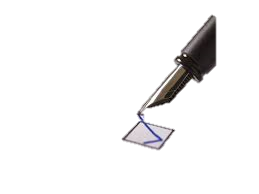 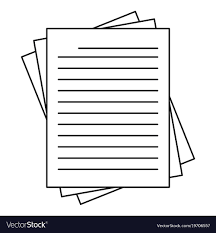 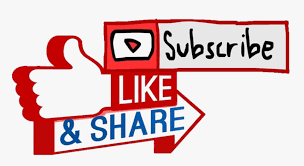 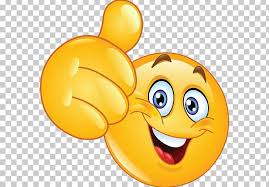 https://youtube.com/AgriMetSoft/
www.agrimetsoft.com
Different parts of a research paper
Material & Methods
 Results & Discussion 
 Conclusion
 Acknowledgments
 References
Title 
 Abstract 
 Keywords
 Introduction
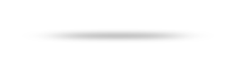 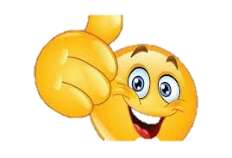 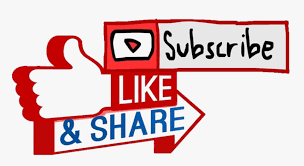 www.agrimetsoft.com
https://youtube.com/AgriMetSoft/
2
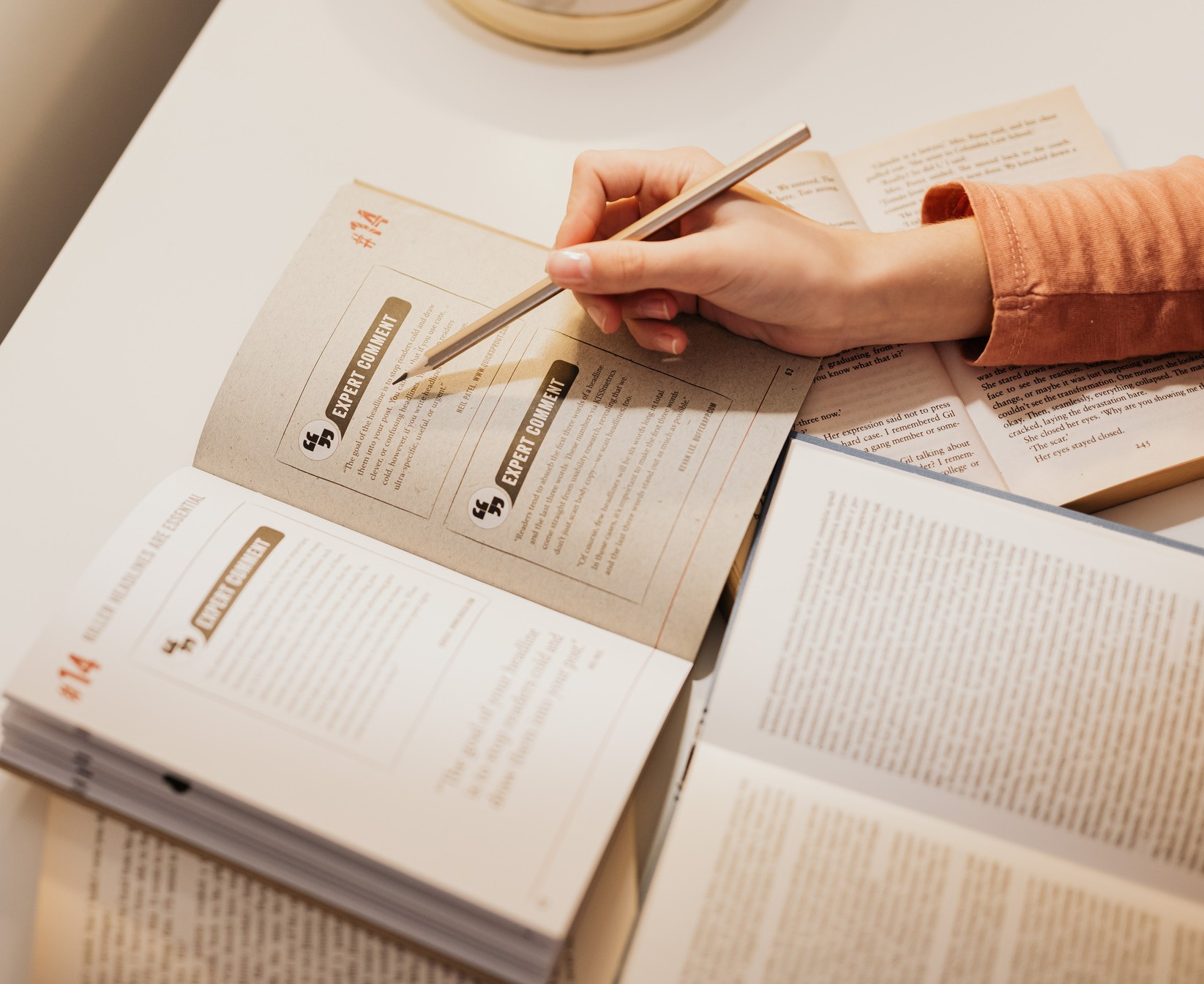 What is an “introduction”?
The introduction is precisely an outline of your research.
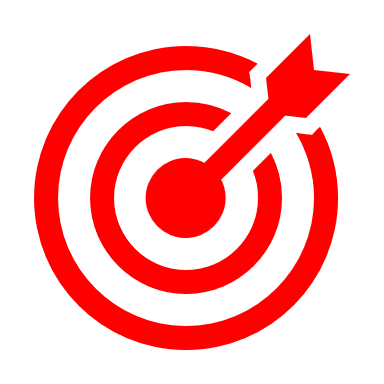 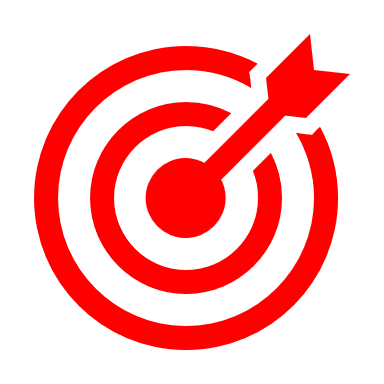 Present your research framework in a clear, concise, appealing, and well-organized way!
What happens If the readers reach the end of the introduction and do not find out the main tips?
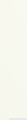 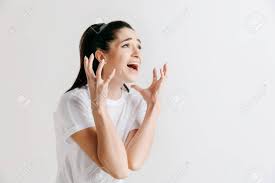 3
4 Steps to write an Introduction
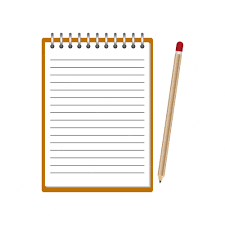 Literature
 Review
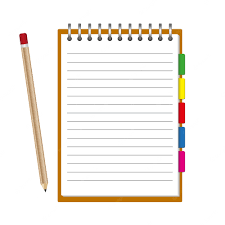 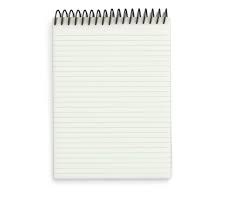 Try to declare 
the problem
Define the topic,
Context, 
Rational sequence, 
Set the context.
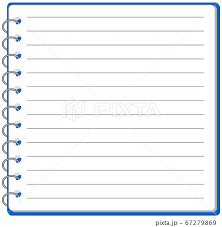 Objectives
Hypotheses
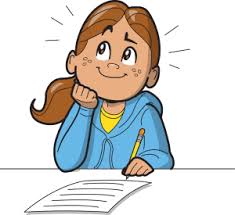 Assumptions
Question
9/6/2022
Introduce should answer:
1
Why is the research important?
2
What is the main innovation/ problem?
3
Literature Review: what is your approach? Define the terms, 
Compare/show other studies
4
Objectives and question; how will your paper be organized
5
9/6/2022
General Dos and Don’ts
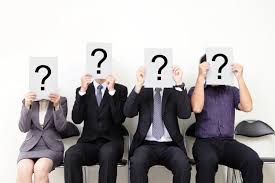 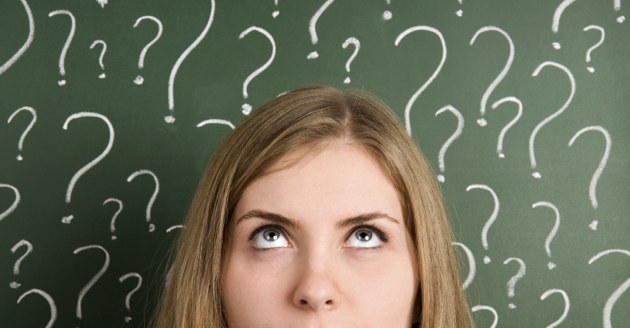 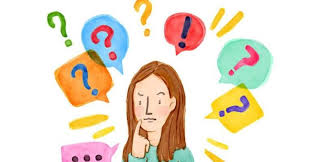 “Introduction”
6
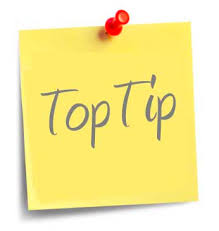 Dos
(1) I recommend you write it last.
(2) Download samples of research paper introductions.
(3) Questions and objectives should locate in the last Paragraph.
(4) Use recent and new references for the literature review.
(5) Follow guidelines of professional writing.
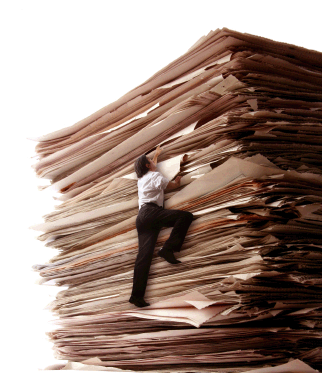 7
[Speaker Notes: When my students ask me and need my help writing an excellent and flawless introduction, I eliminate their worries with a list of tips.
1-If you have difficulties and do not have enough confidence to start with the introduction first, I recommend you write it last you should have a list about the main objectives and according to them you can write the rest of your paper but it is not essential to write the Abstract section in the first step. So, after completing other sections (that have a more fluent structure), you’ll be able to decide on the type of content that would better match the rest of your paper. Moreover, this way, you can better focus on the word count you want to dedicate to this section. When you want to write the intro, pay attention that Writing a good introduction requires matching the information well with the rest of the paper. A good advice is to work on your introduction only when all other sections are ready. 
2-Beginnings are hard. You can download samples of research paper introductions, choose the one you like and write your own paragraphs with ease!
3-…
4- I will produce a complete video for How can prepare a perfect literature review]
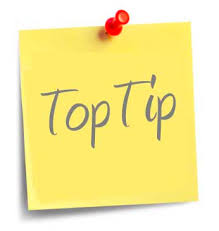 Don’t
Too long introduction will bore the reader. 
 Do not put the final results and analyzing the result section, etc.
Do not use old-references.
 Do not write slang phrases (really, cool, etc.)
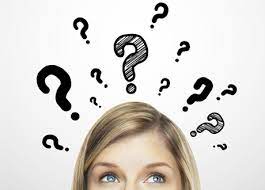 8
[Speaker Notes: Professional Writing Don’ts
1- Remain brief. Too long introduction will bore the reader and you will most likely lose the audience. Always stick to the outline and make your introduction short and straight to the point;
2- Do not put the final results and analyzing the result section, do not put table results and curves]
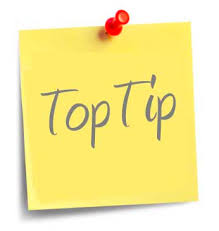 Don’t
Avoid first & second person
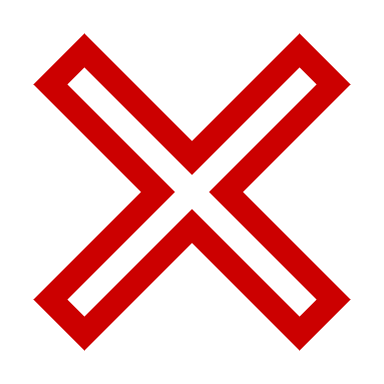 As I depicted in the previous section
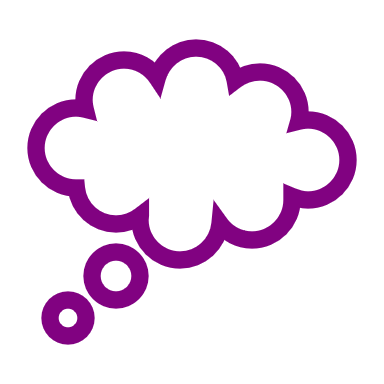 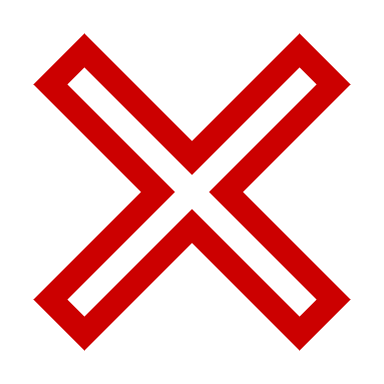 unless you quote the study and reference it
As you can see
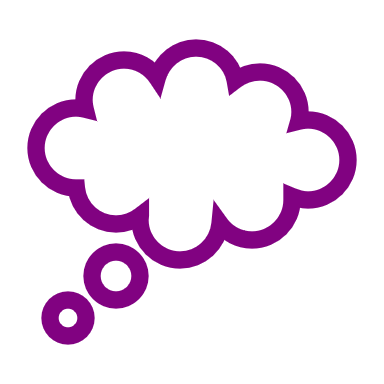 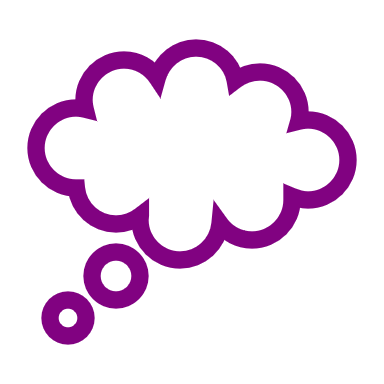 Never copy a sentence from a study/paper/book (Plagiarize)
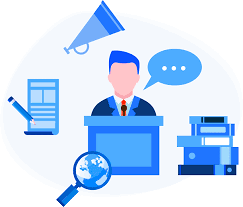 9
[Speaker Notes: Professional Writing Don’ts
As you can see”  “As one can see”]
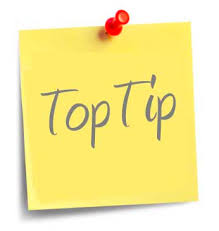 Don’t
Avoid contractions
let’s, won’t, can’t, don’t, etc.
The river’s discharge
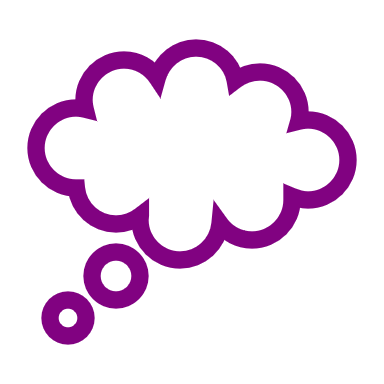 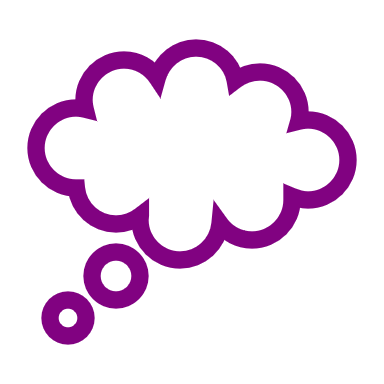 Avoid possessive case
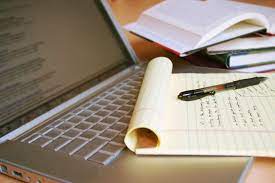 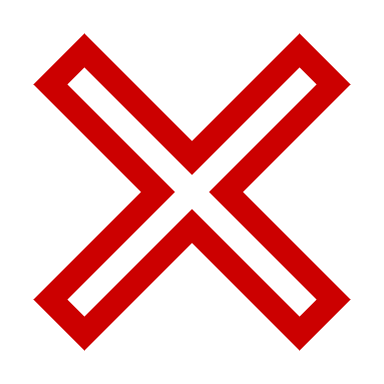 10
[Speaker Notes: Professional Writing Don’ts
“the river’s discharge”  “the discharge of the river”]
Let's review the tips about “Introduction”
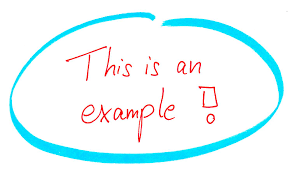 11
[Speaker Notes: A robust and thoughtful introduction creates a powerful perspective of the whole paper, attracts the reader's attention. Moreover, it may provide a thesis topic and hypothesis for the reader. Hence, definitions, notions, and other information required for understanding the paper are presented/listed here.]
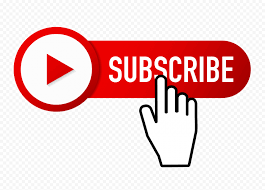 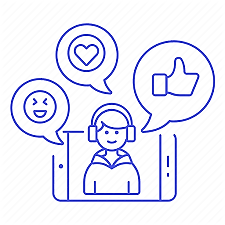 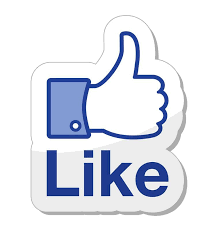 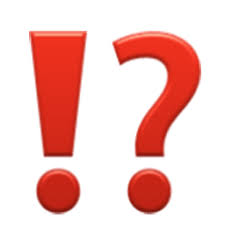 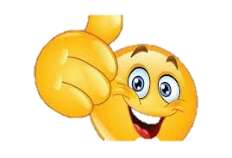 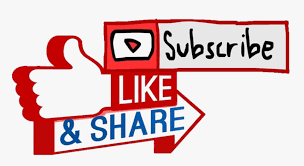 www.agrimetsoft.com
https://youtube.com/AgriMetSoft/
[Speaker Notes: Please hit the thumbs up button and don’t forget to subscribe !]
2
Try to declare the problem
3
Start the "literature review (cite to other studies)"
4
List the objectives of your work, try to make the main hypotheses, assumptions, and the central question!